Всё о театре
Выполнила
Горячевская В.Н.
Театральная афиша
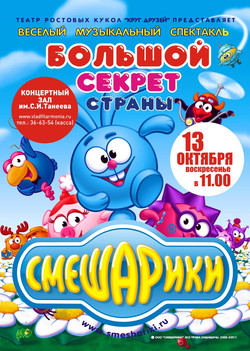 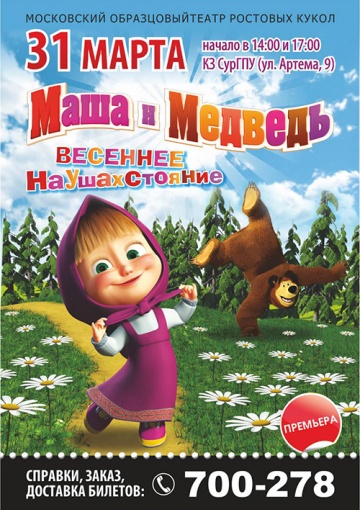 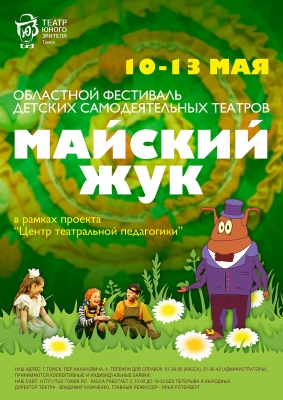 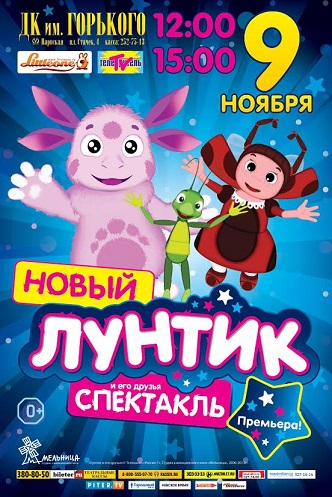 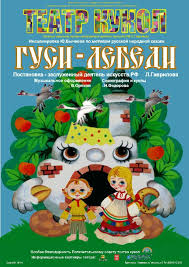 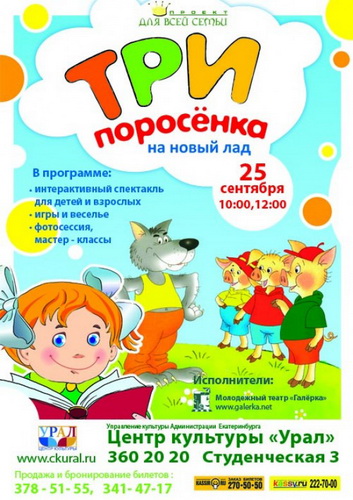 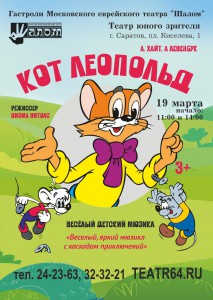 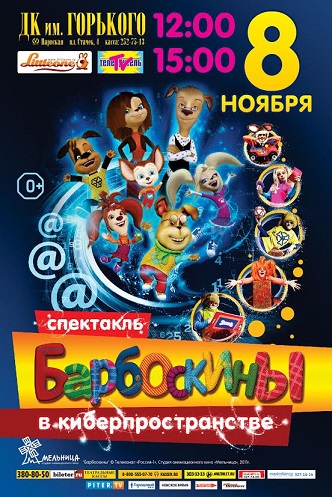 Театральная касса
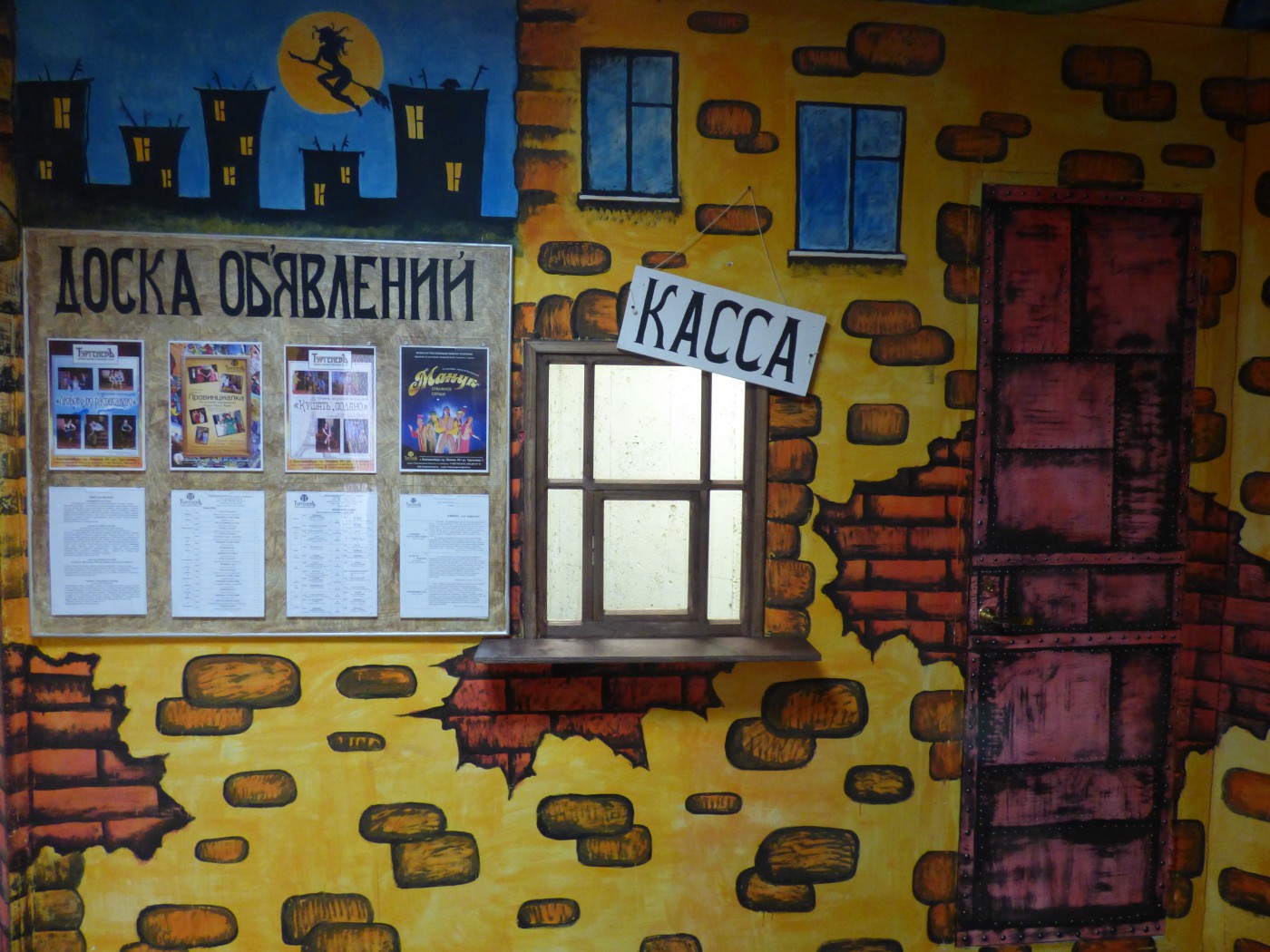 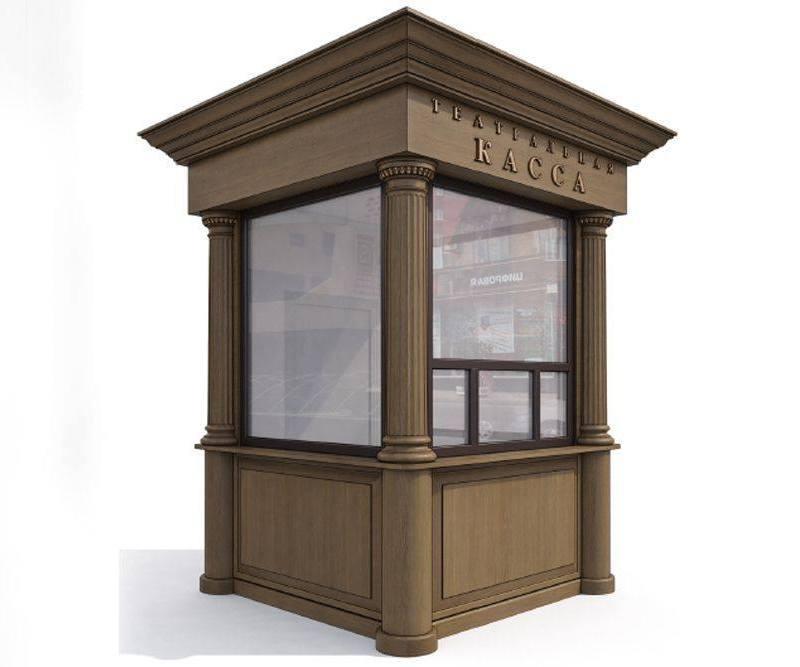 Театральный гардероб
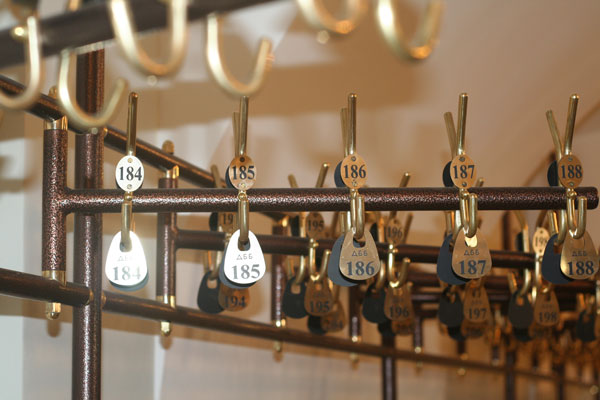 «Мы пошли с подругой Любой.Мы в театре сняли шубы,Сняли теплые платки.Нам в театре, в раздевалке,Дали в руки номерки»
А. Барто
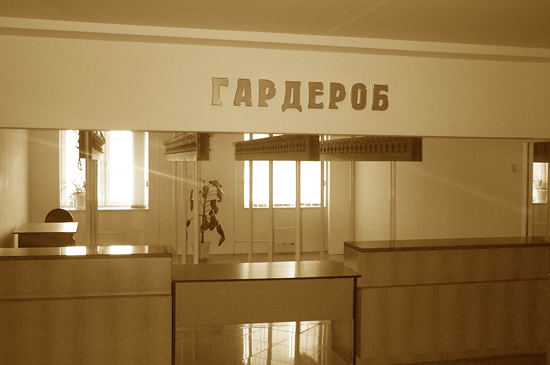 Фойе Театра
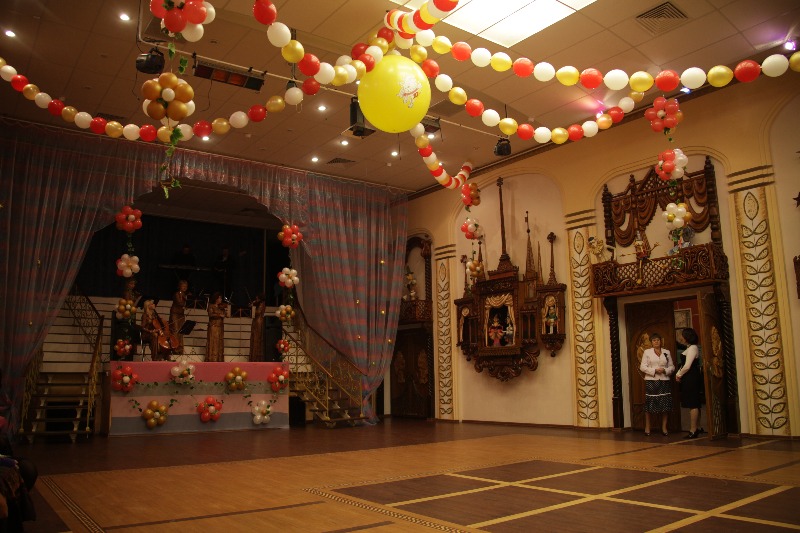 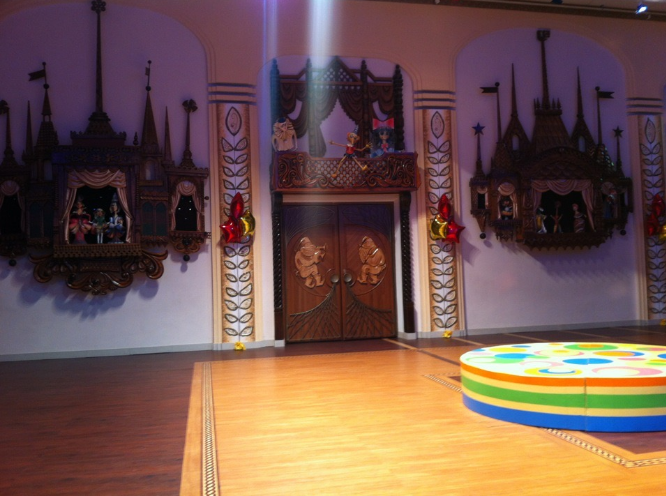 Театральная программка
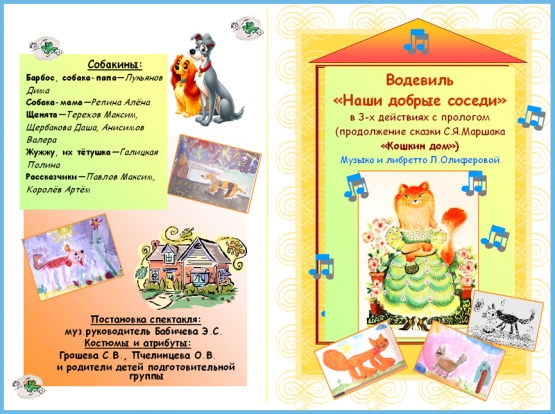 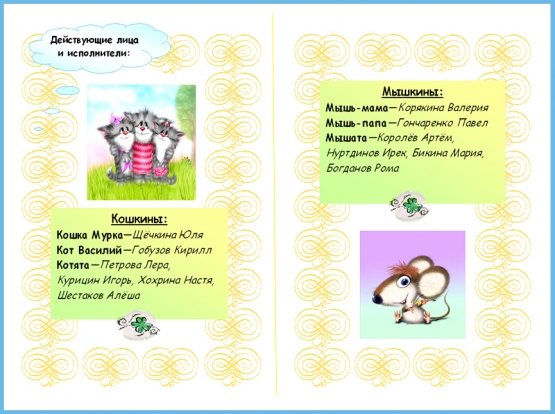 Театральный буфет
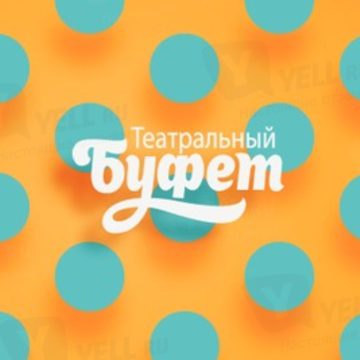 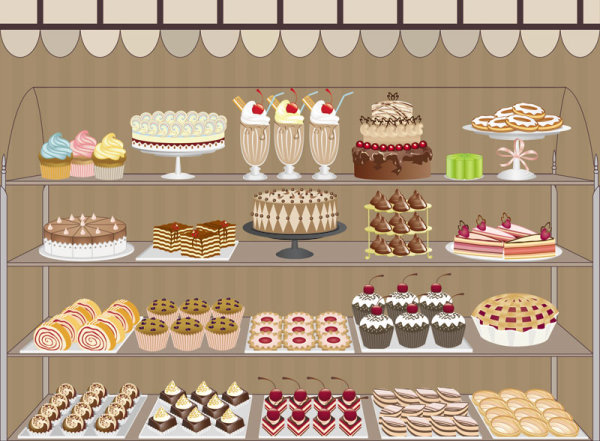 Зрительный зал
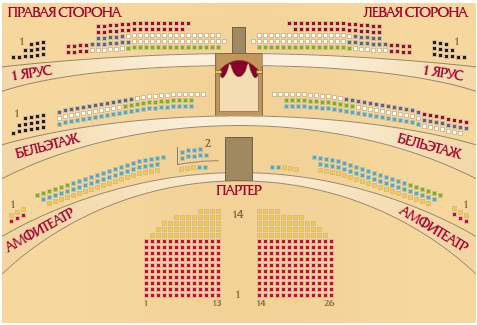 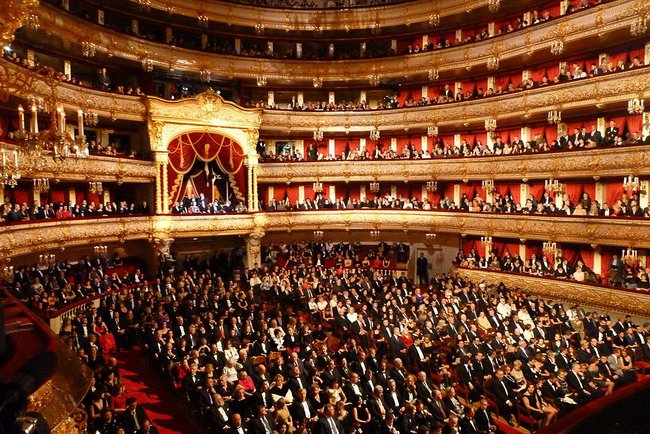 Театральная сцена
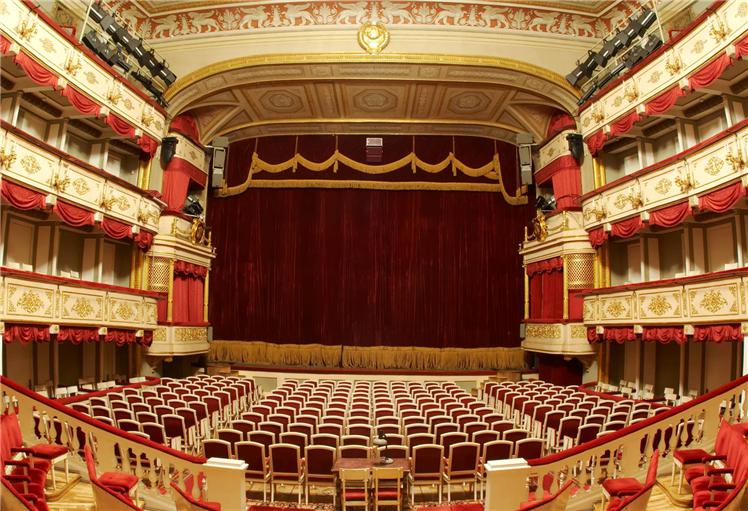 Оркестровая яма
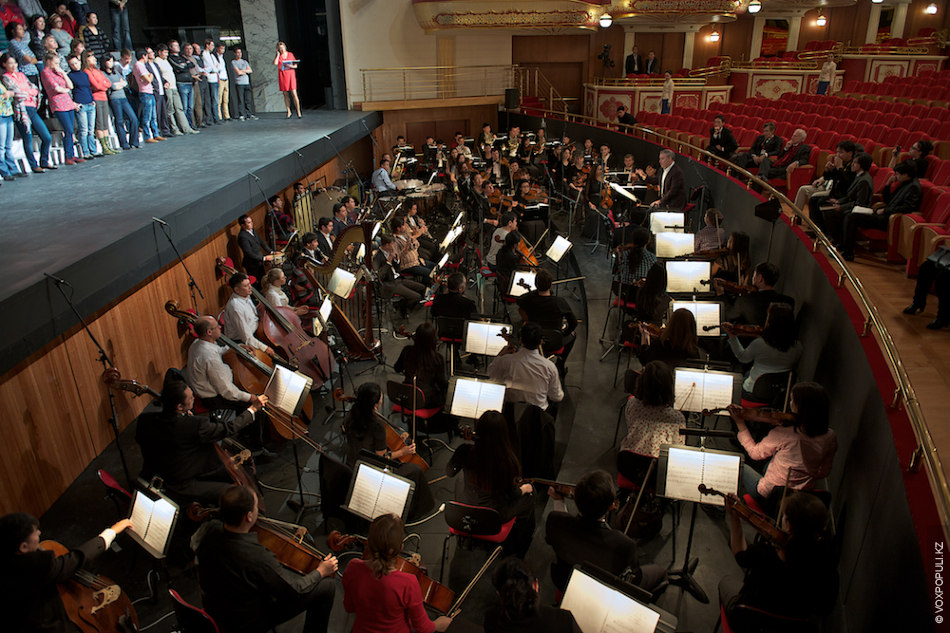 Театральные профессии
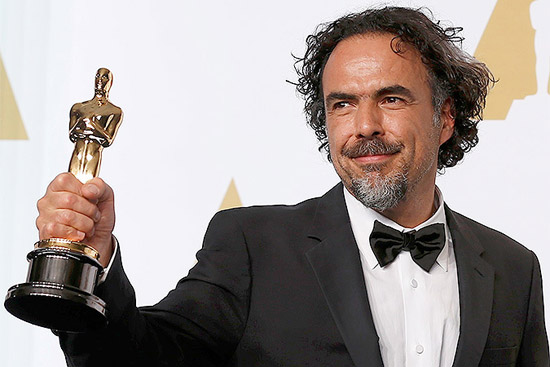 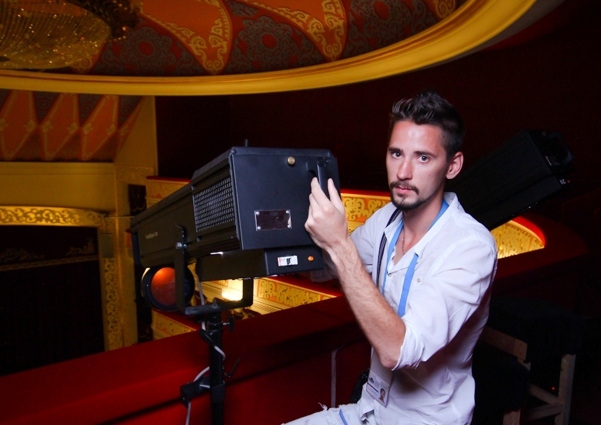 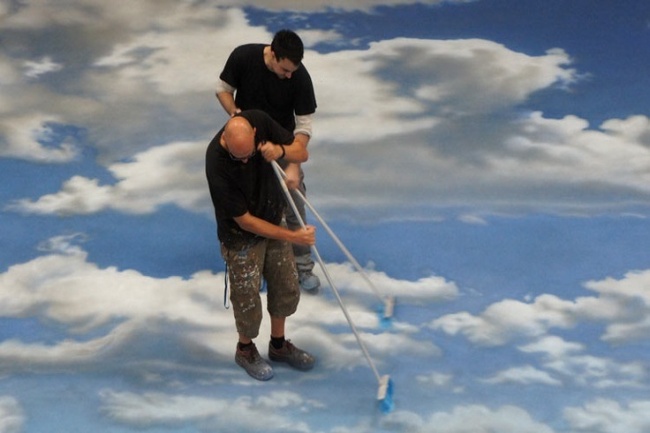 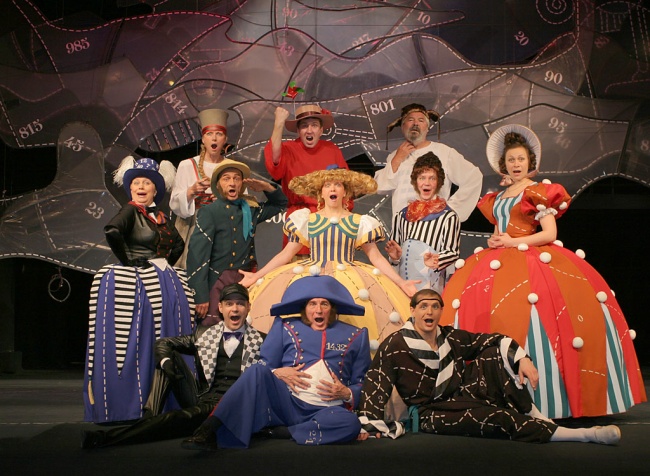 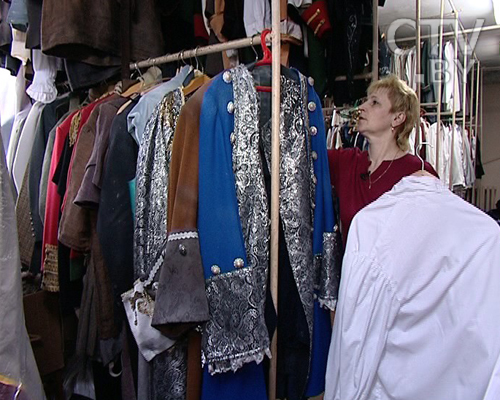 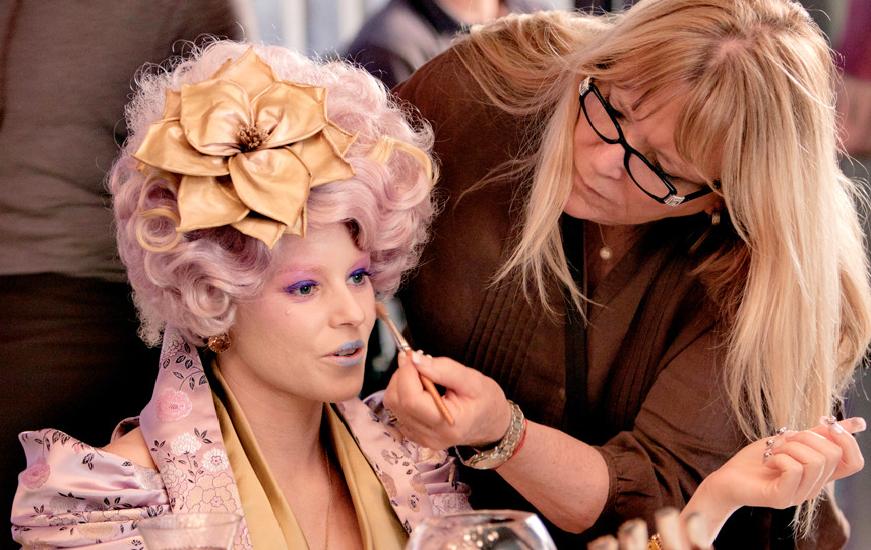 Правила поведения в театре
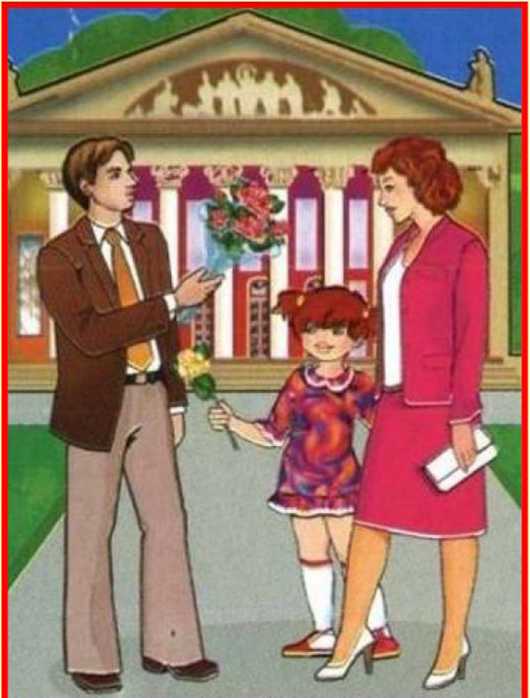 Собираясь в театр, не забудь одеться понаряднее
Правила поведения в театре
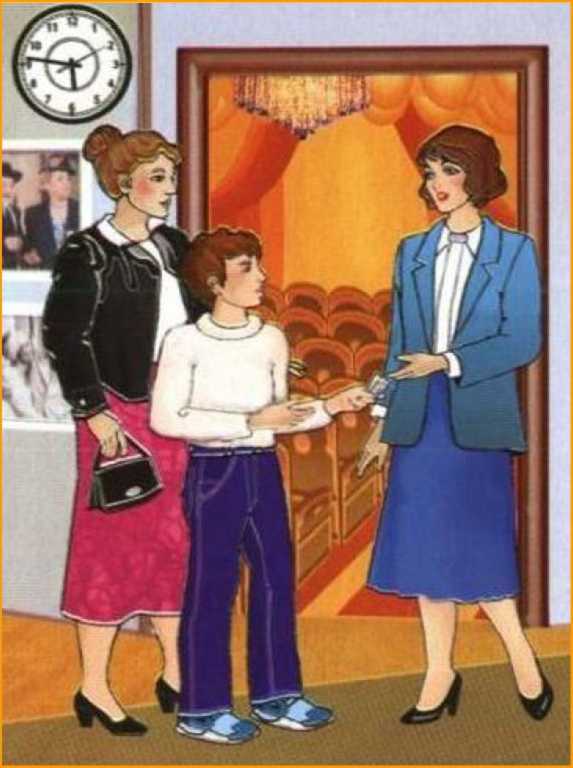 На представление приходят за 15-20 минут до начала
Правила поведения в театре
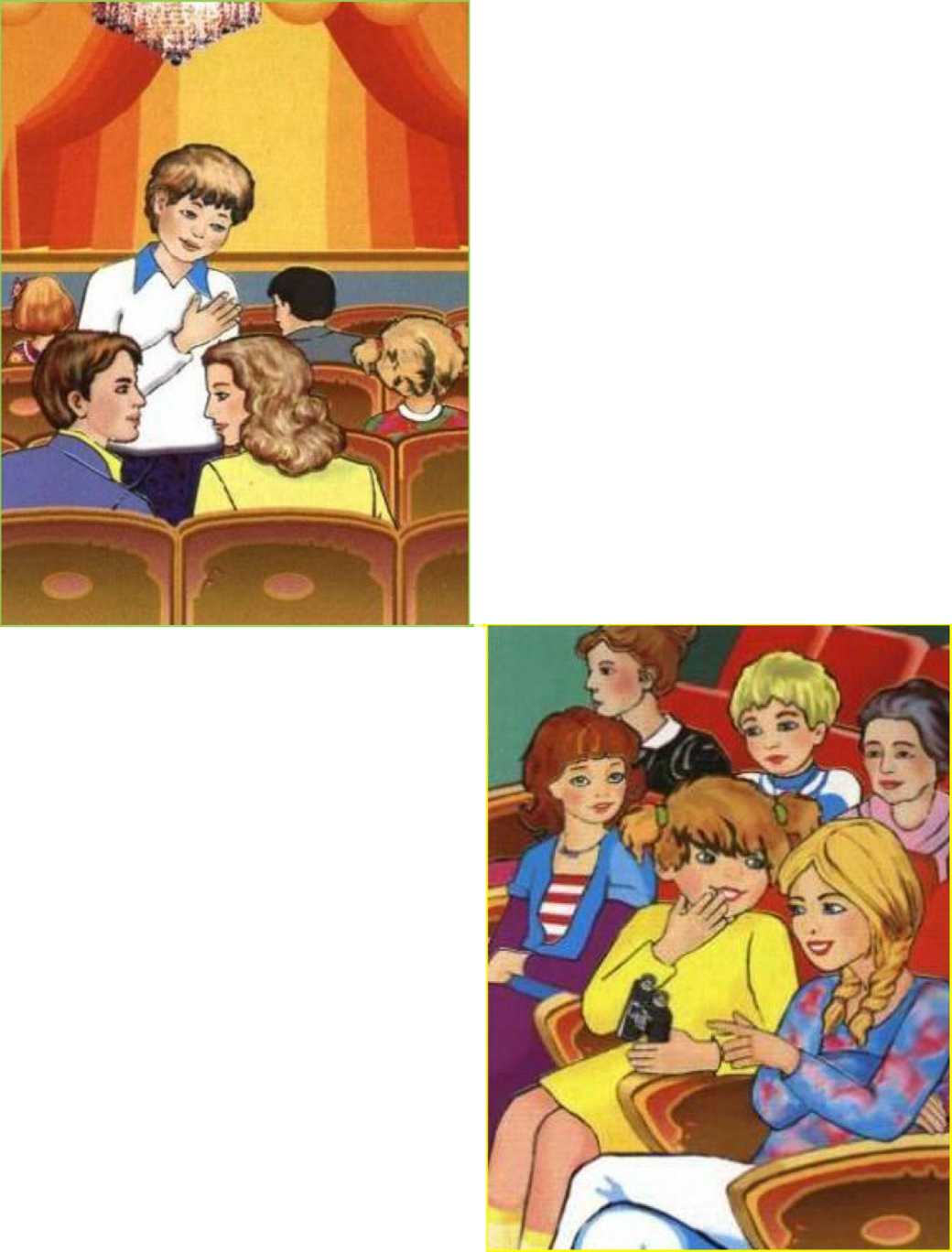 На своё место проходят лицом к уже сидящим зрителям.
Они же могут встать, если так удобнее вас пропустить
Правила поведения в театре
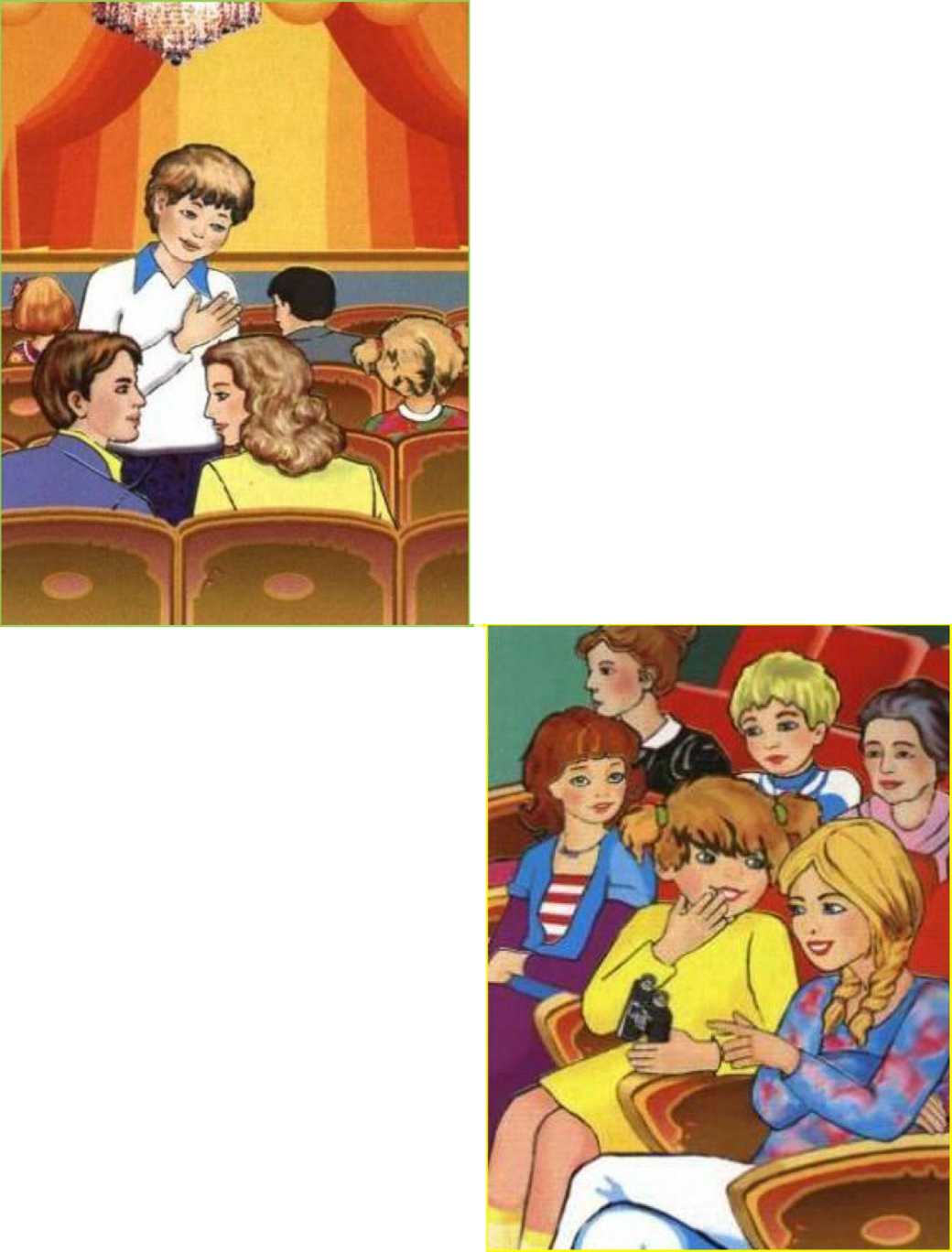 Во время спектакля не принято разговаривать, даже шёпотом, подпевать артистам или топать ногой в такт музыке. Также нельзя говорить пo мобильному телефону
Правила поведения в театре
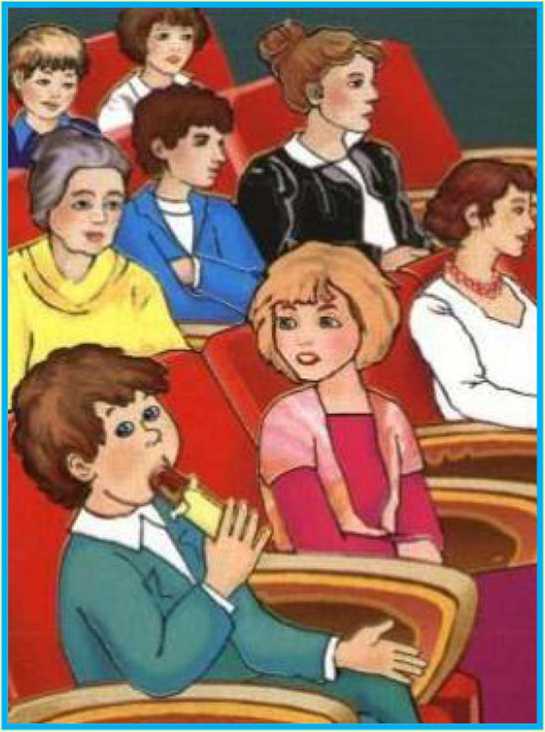 В зрительном зале неприлично есть, особенно во время представления.
 Шуршание бумажек  и другие звуки мешают окружающим
Правила поведения в театре
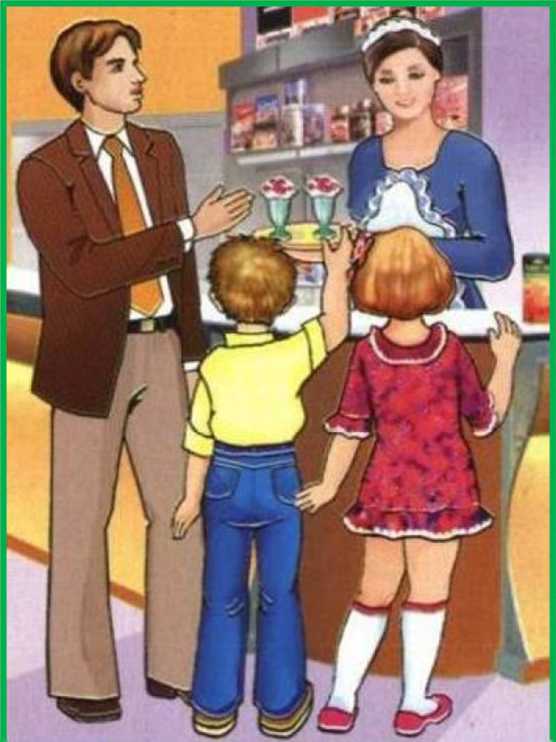 Во время антракта зрители могут сходить в буфет, где соблюдают очередь и разговаривают вполголоса
Правила поведения в театре
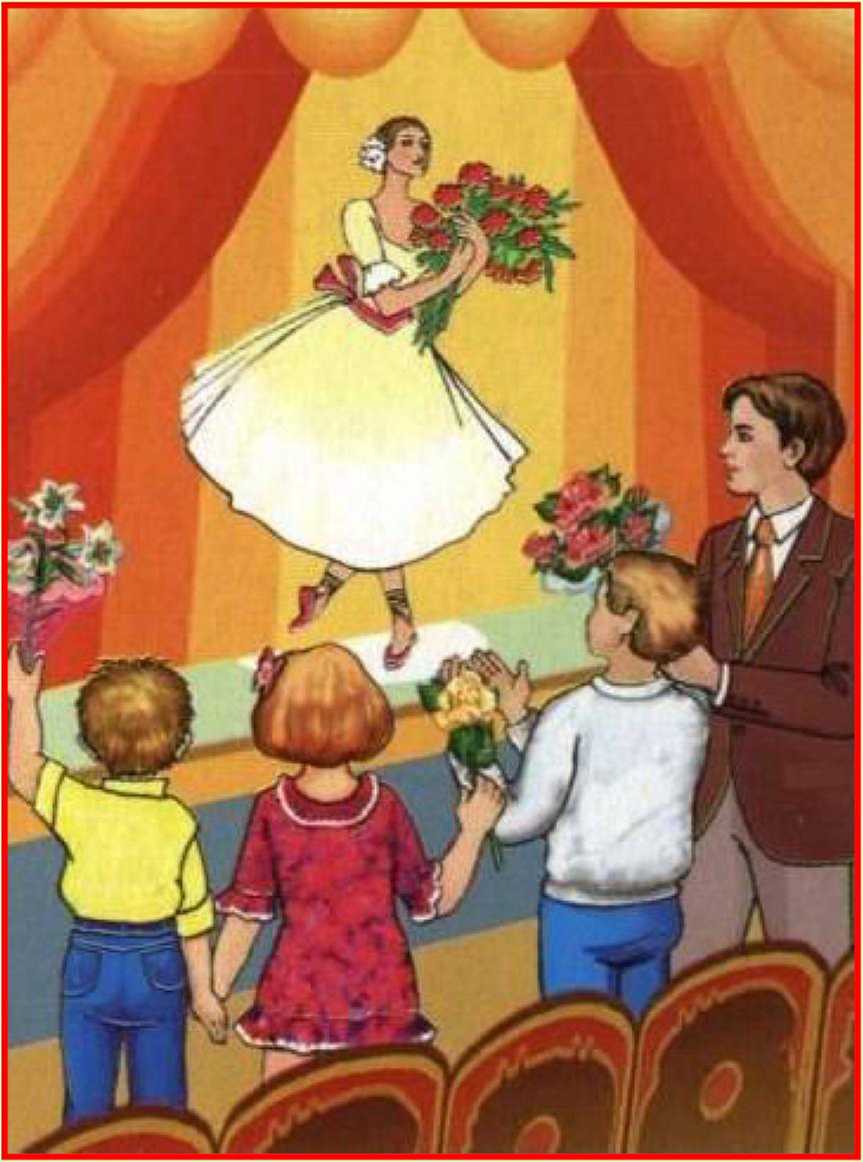 После окончания спектакля зрители аплодируют и дарят артистам заранее принесённые цветы. 
Затем публика спокойно покидает зрительный зал
КОНЕЦ